Муниципальное бюджетное дошкольное образовательное учреждение детский сад     
                      комбинированного вида «Родничок» р.п. Усть-Донецкий
«Нравственно-патриотическое  воспитание дошкольников »
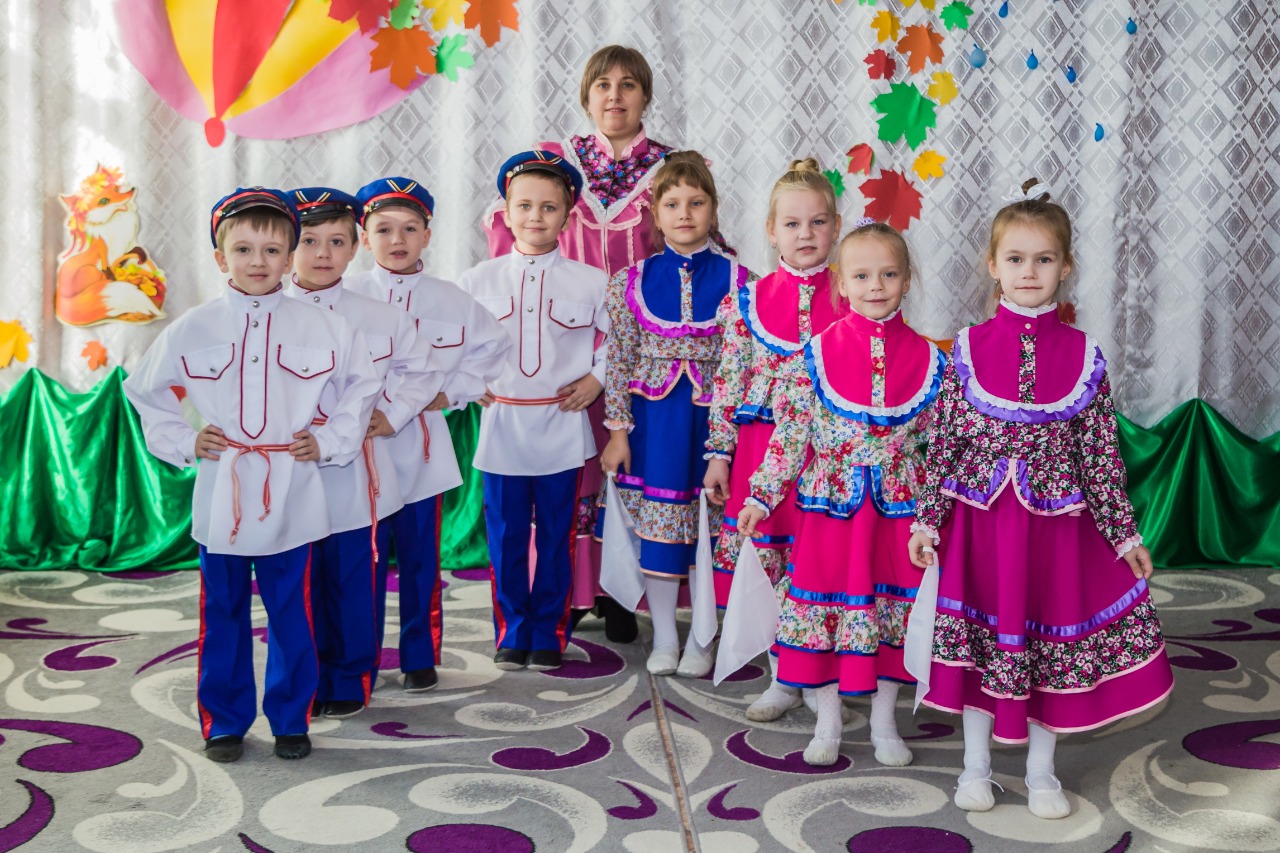 Подготовила воспитатель высшей квалификационной категории: 
                              Костенко М.А.
«Любовь к родному краю  родной культуре, родной речи начинается с малого-с любви к своей семье, к своему жилищу , к своему детскому саду. Постепенно расширяясь, эта любовь переходит в любовь к Родине, её истории, прошлому и настоящему, ко всему человечеству.» 
                Д. С. Лихачёв.
Методическая литература
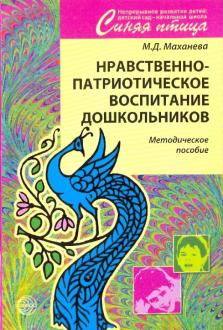 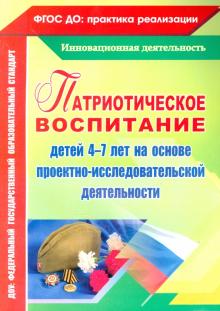 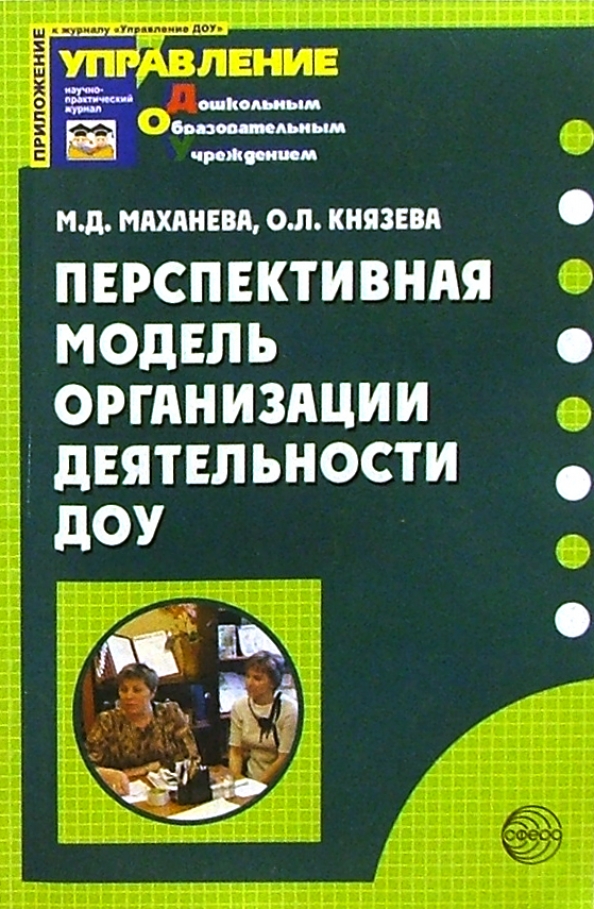 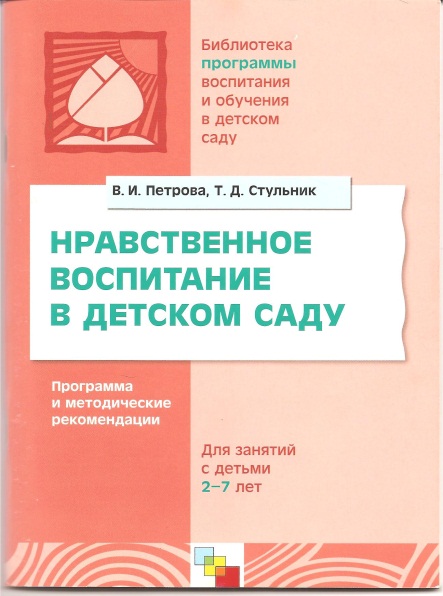 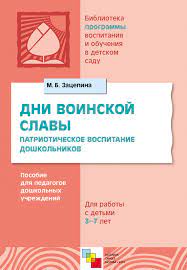 Цель: Воспитать у детей чувство патриотизма и любви к Родине.
Задачи:
Привитие детям чувства любви к своему родному краю, своей малой Родине на основе приобщения к родной культуре и традициям.
Формирование чувства привязанности к своему дому, детскому саду , своим близким.
Расширение представлений о России ,как о родной стране.
Воспитание патриотизма , уважение к культурному прошлому России средствами эстетического воспитания: изобразительная деятельность , художественное слово.
Организованная предметно-развивающая среда
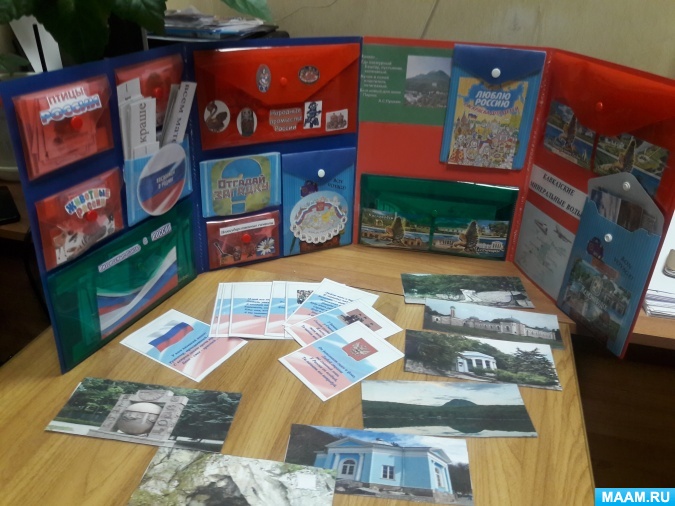 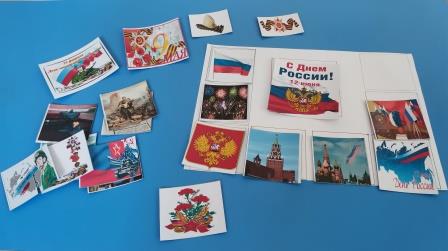 Акции, челенджи, флешмобы.
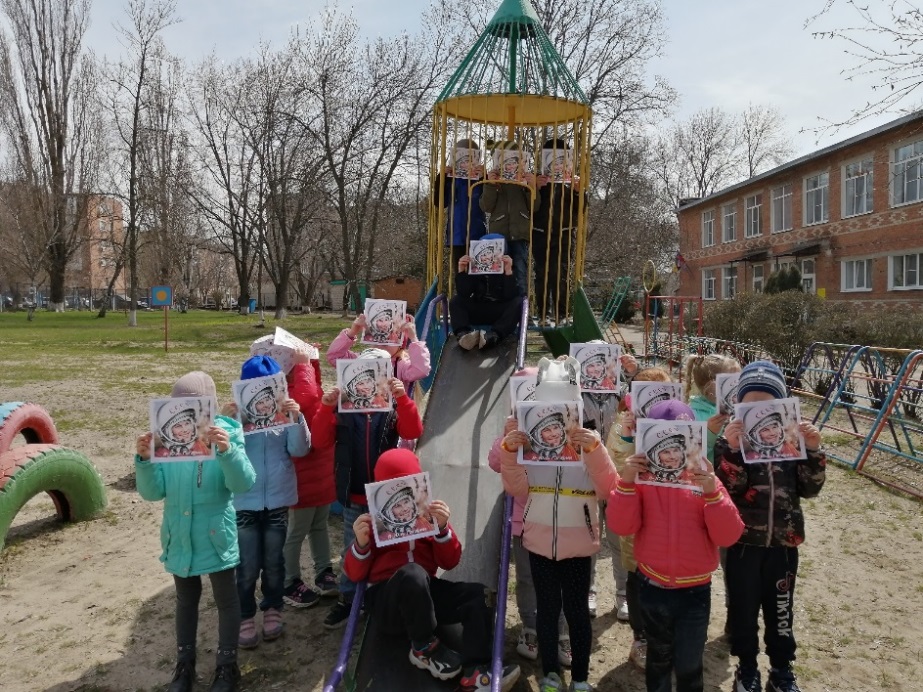 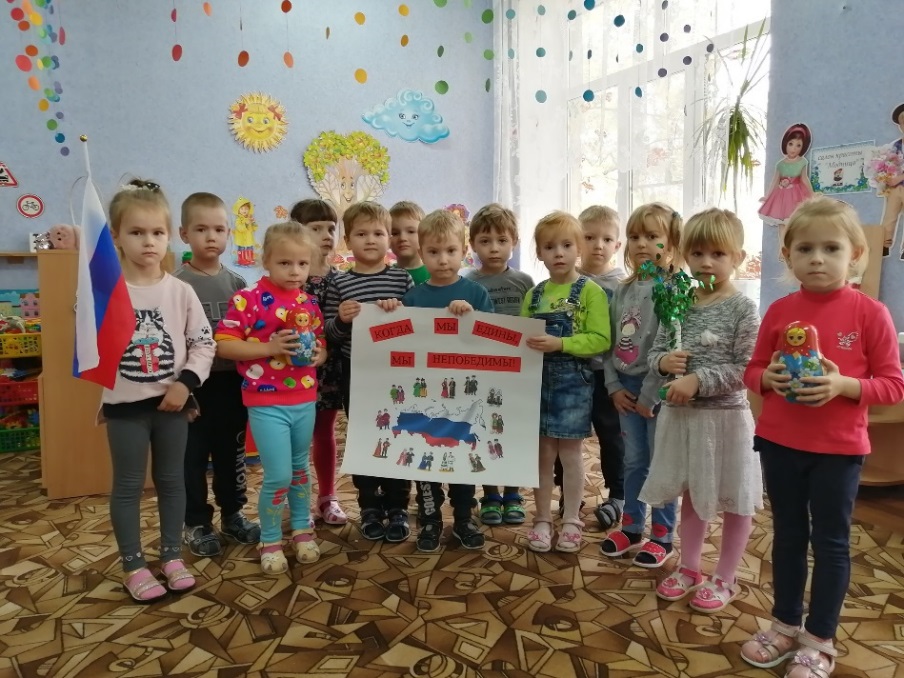 Проект « Природа и мы»
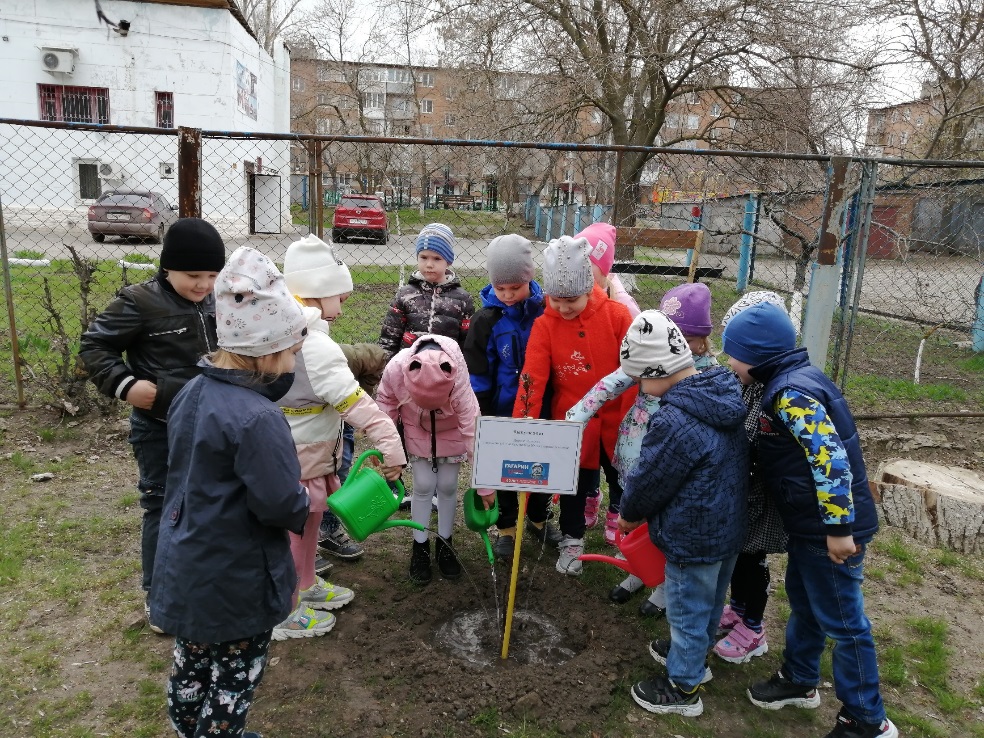 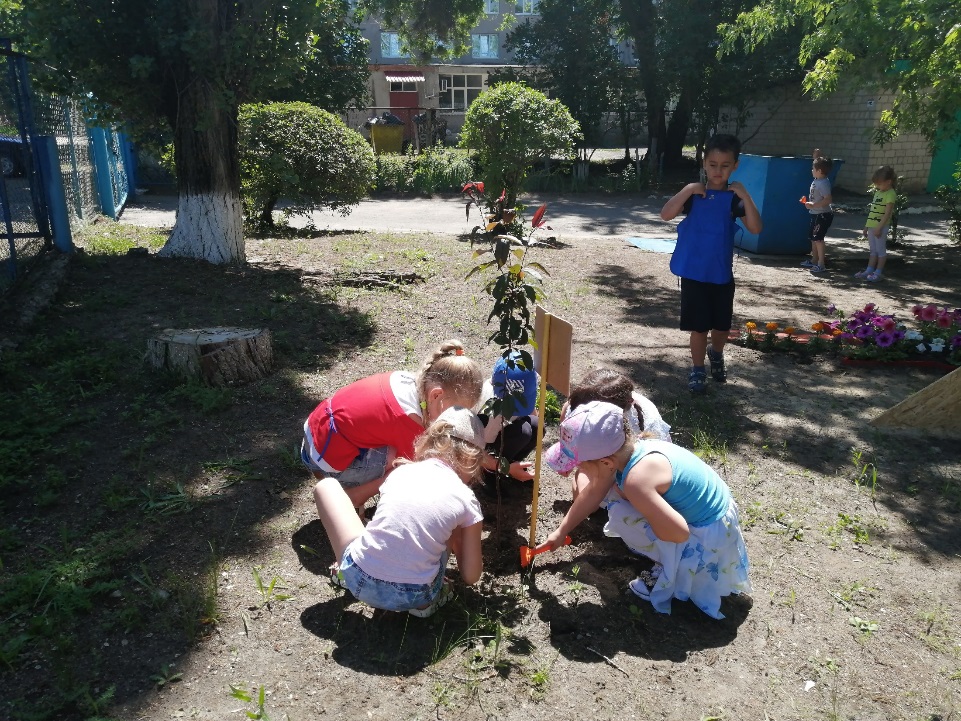 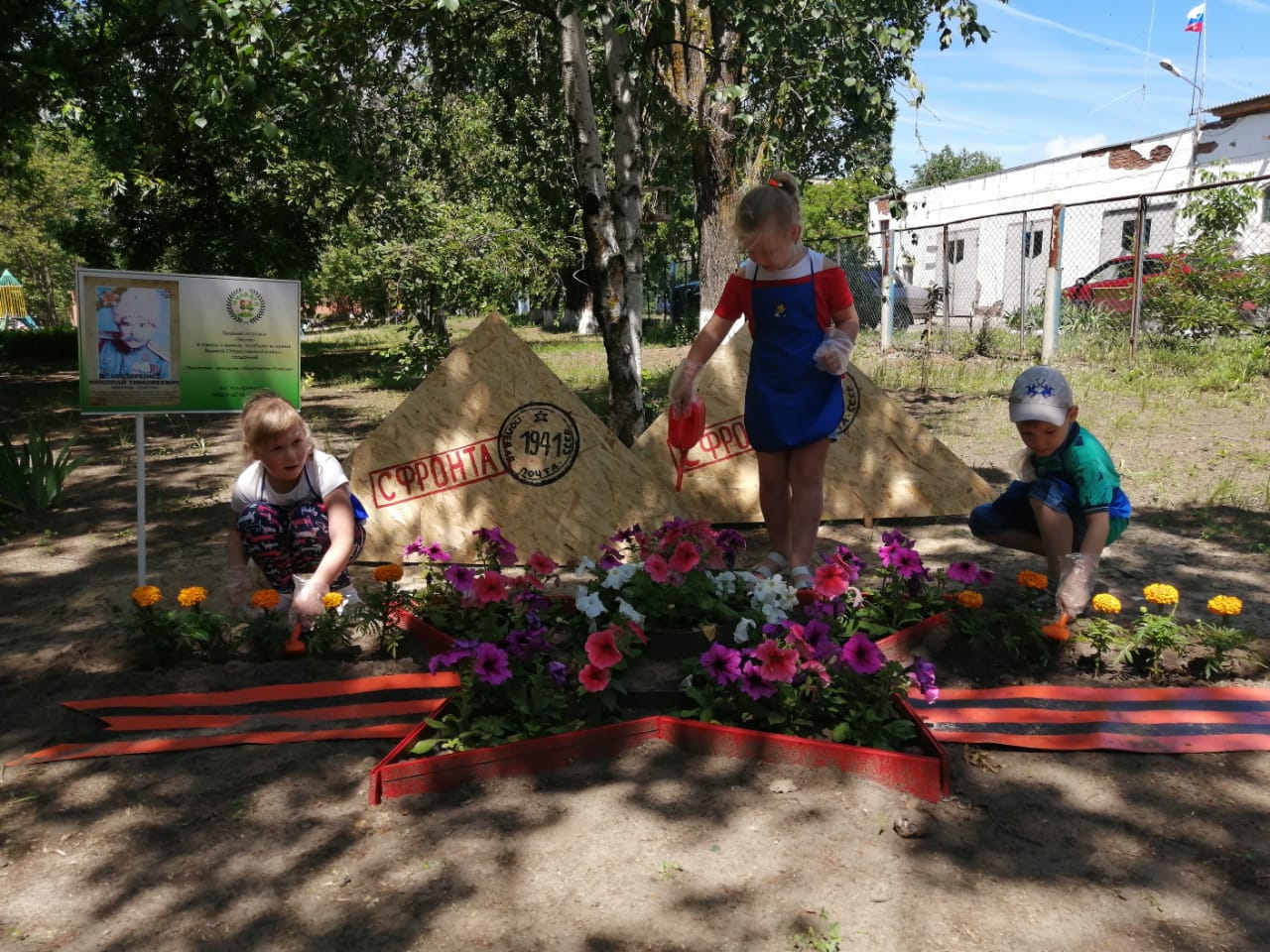 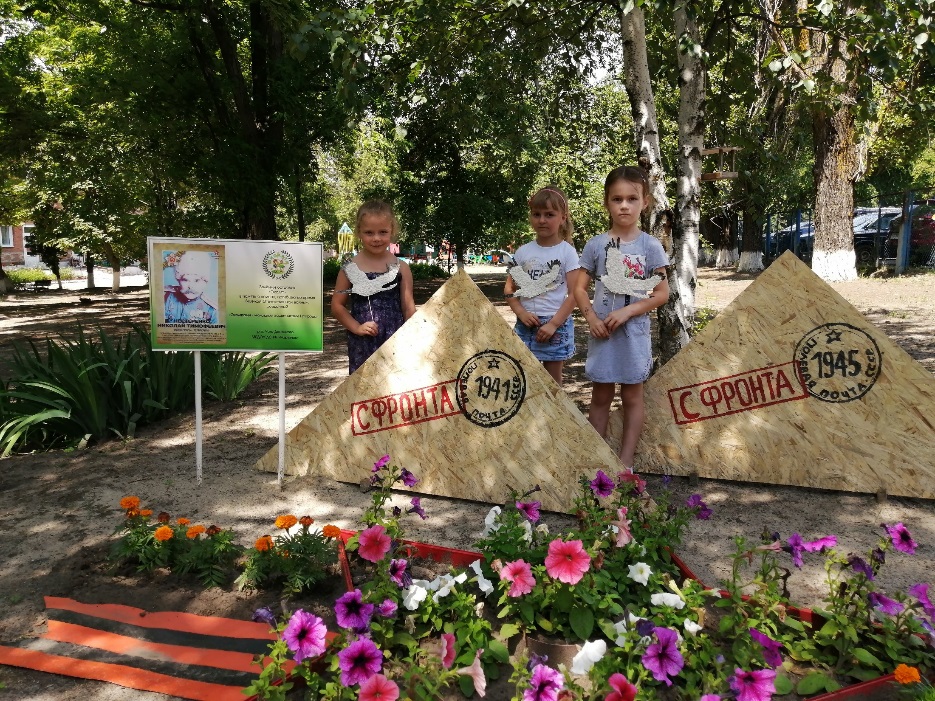 «Музей – Казачья горница»
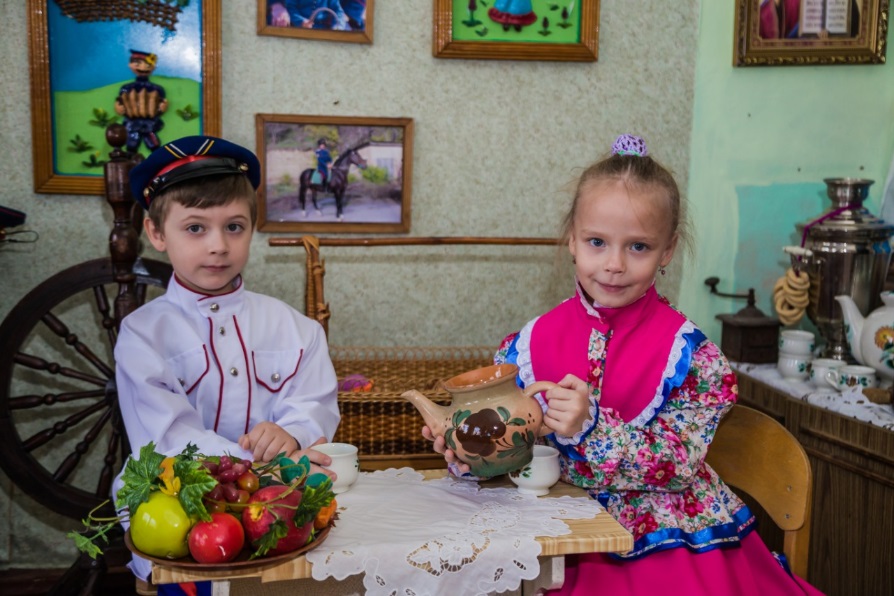 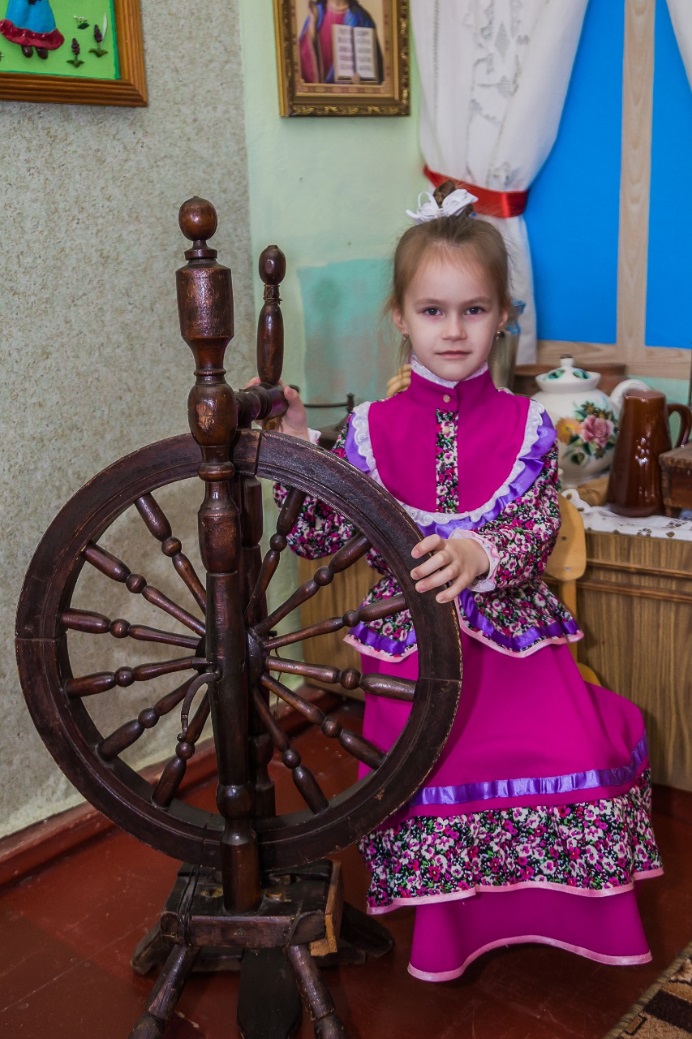 Обрядовые и тематические праздники.
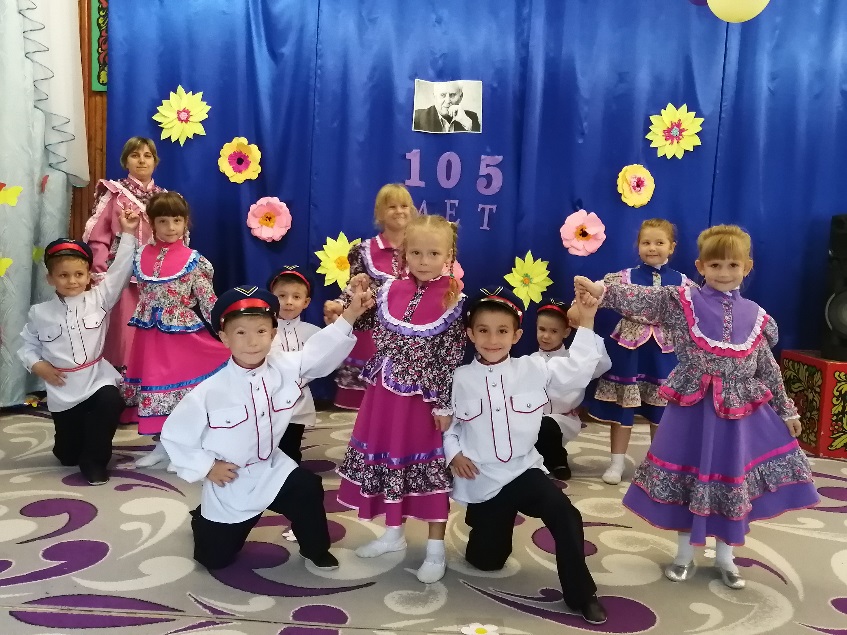 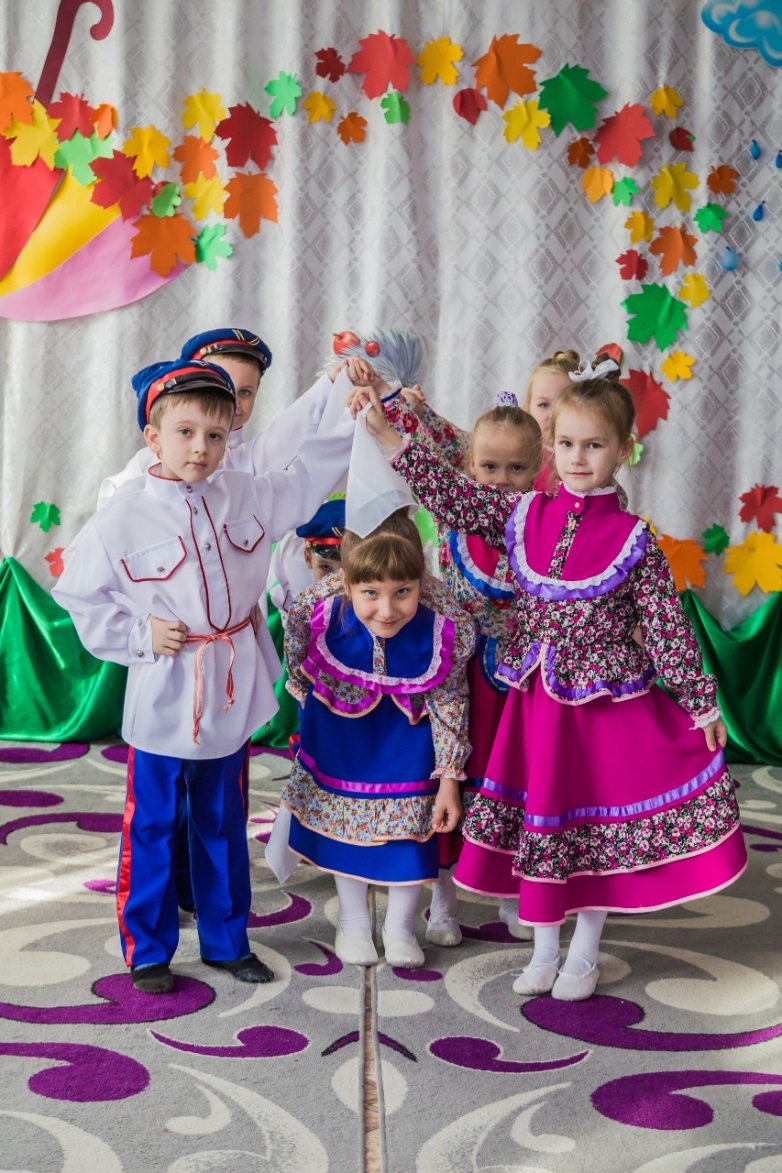 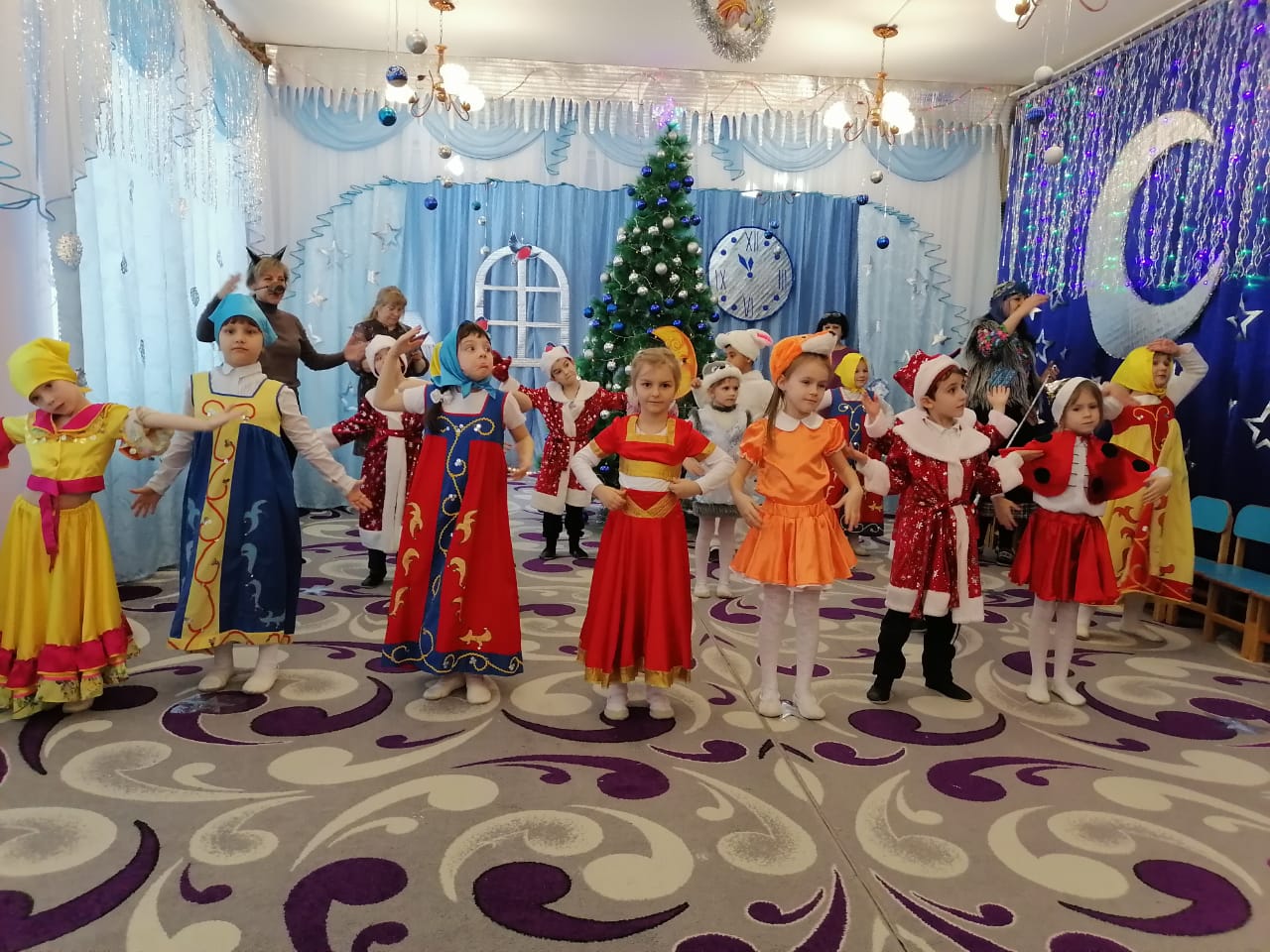 Проект  «Герои Отечества»
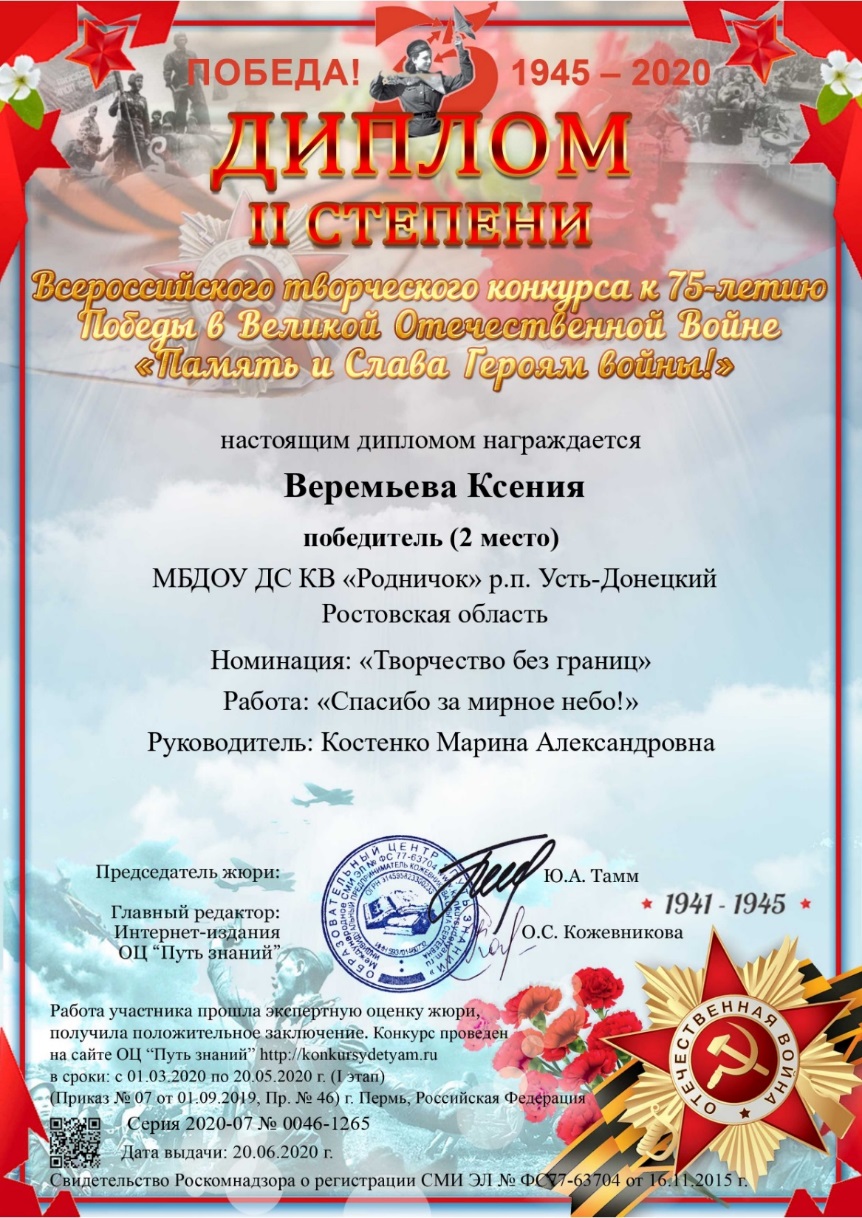 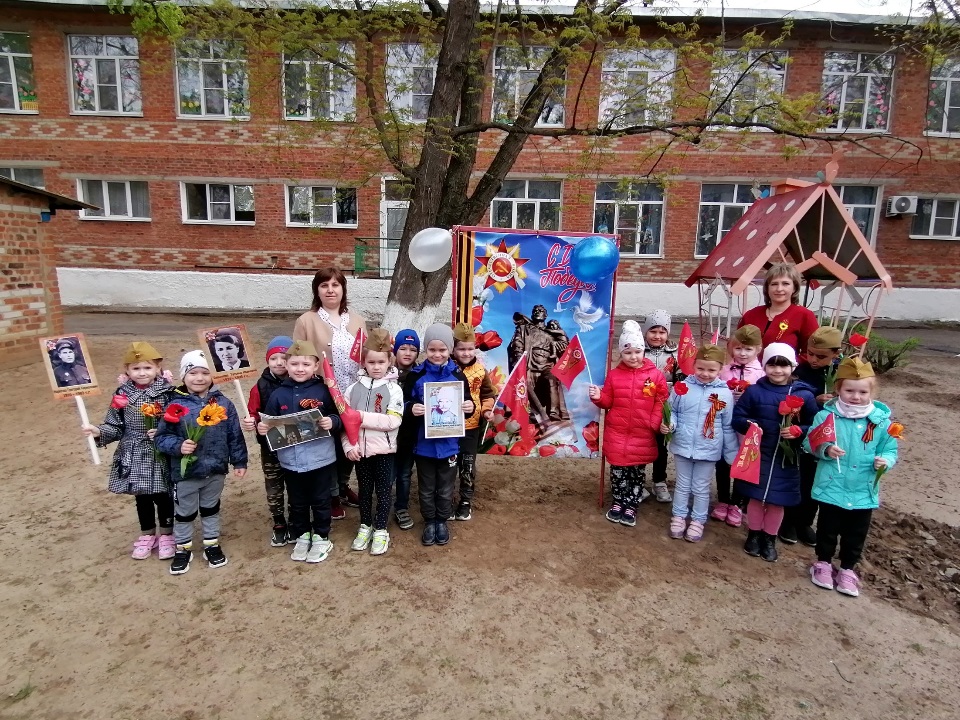 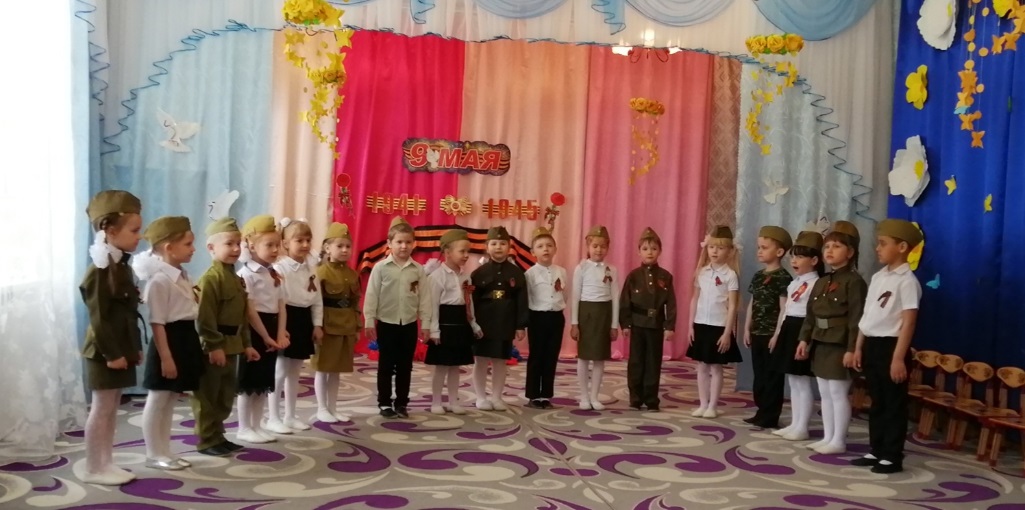 Инновационный клуб «Посткроссинг»
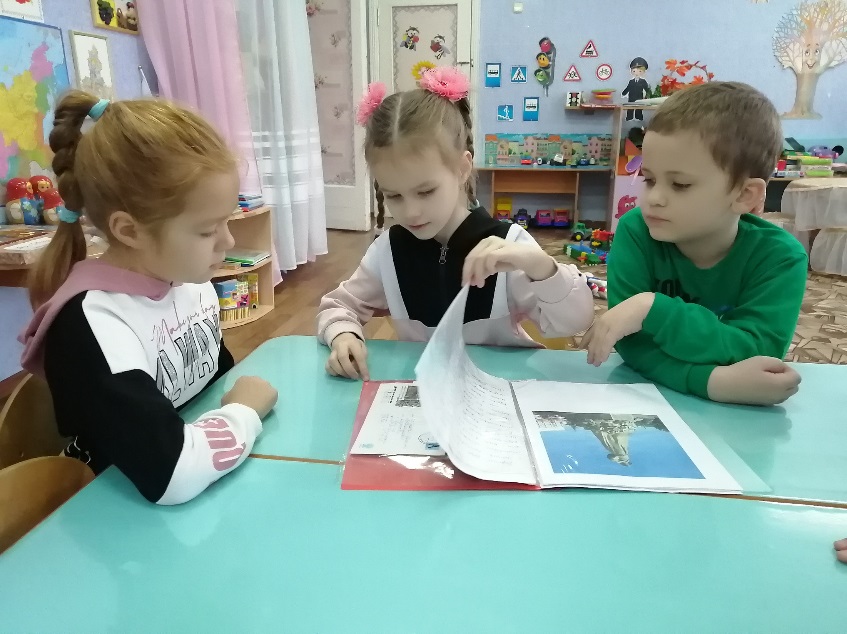 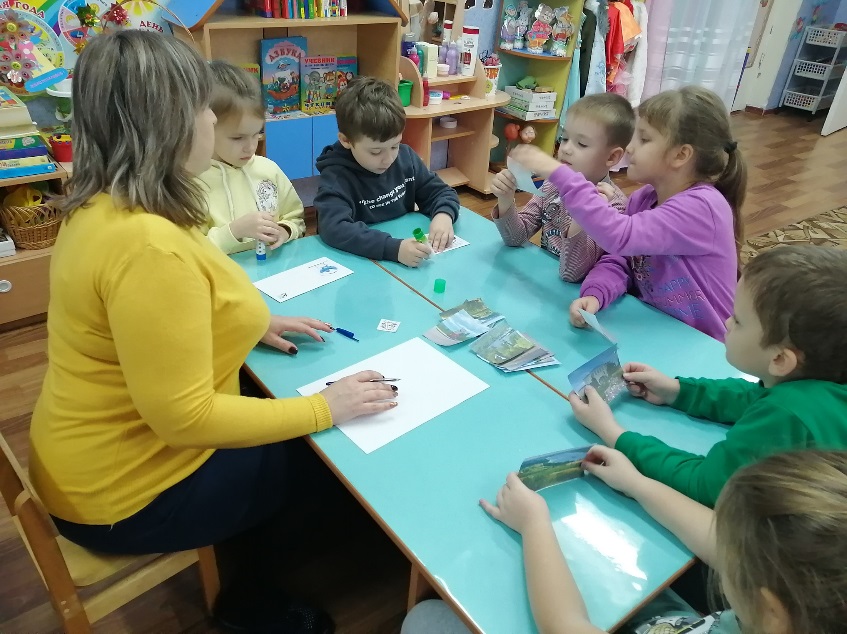 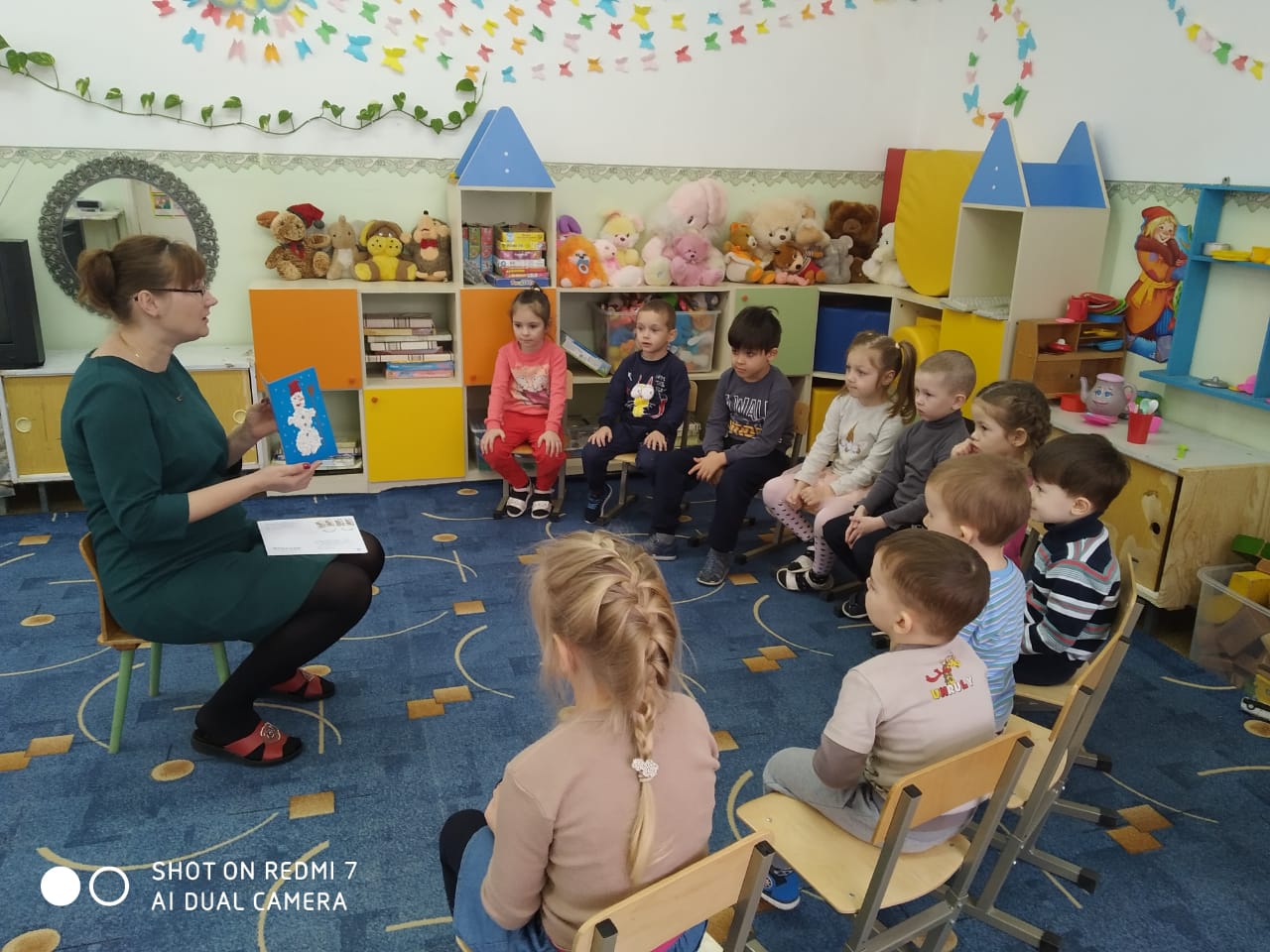 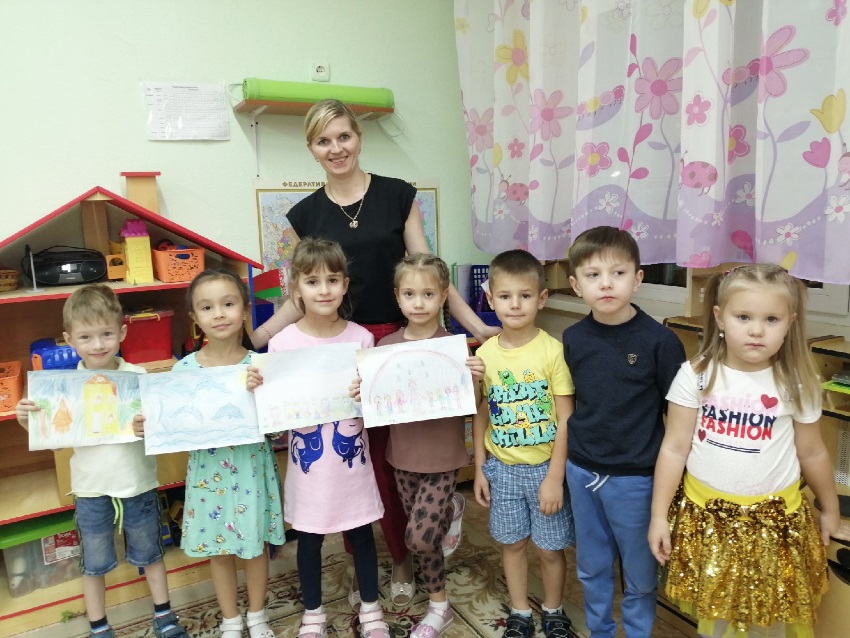 Любовь к Родине начинается с чувства любви к своему посёлку.
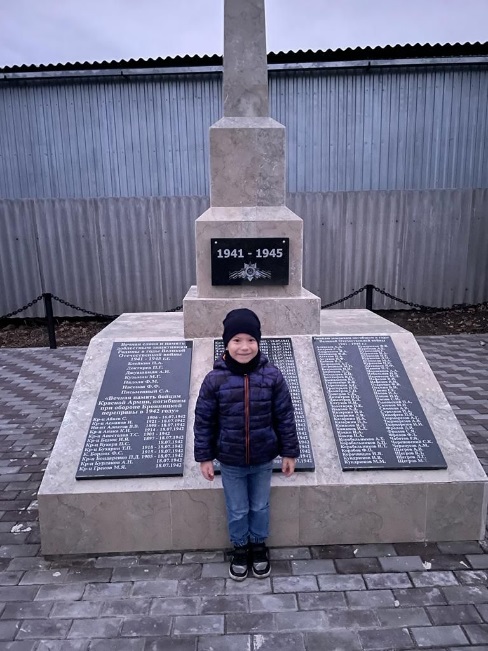 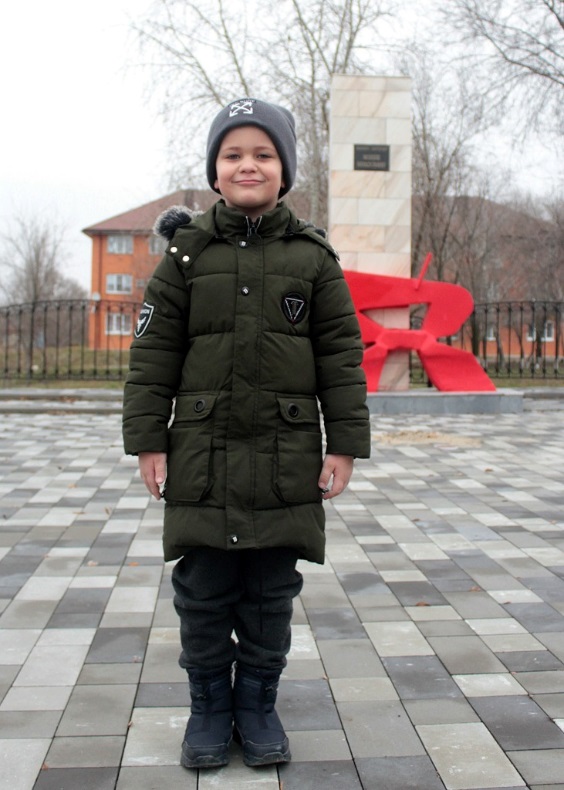 «Нет земли краше ,чем Родина наша!»
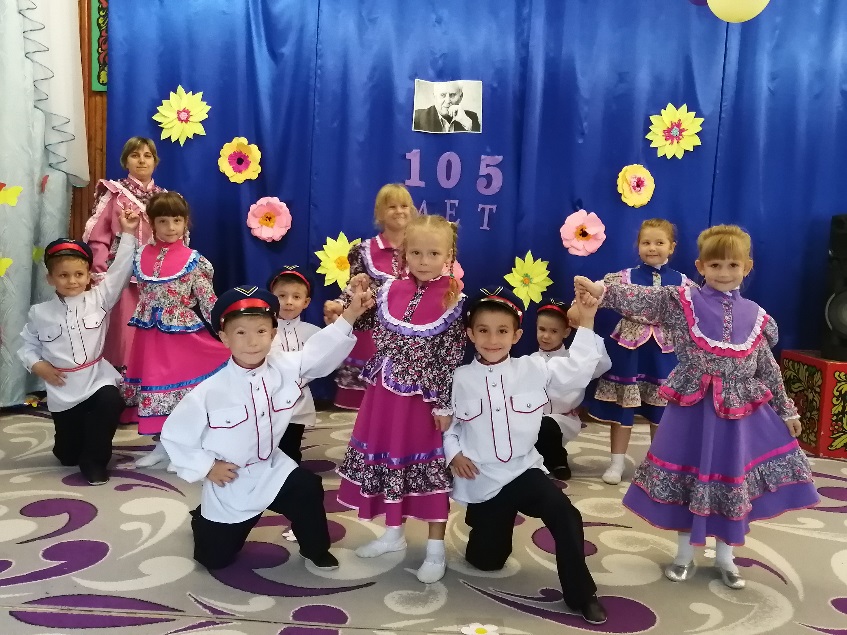 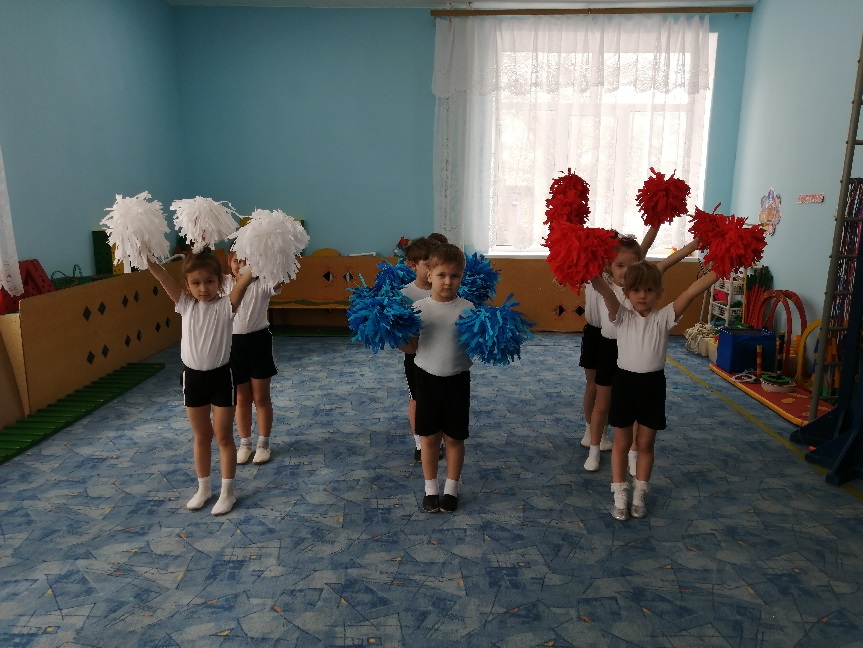 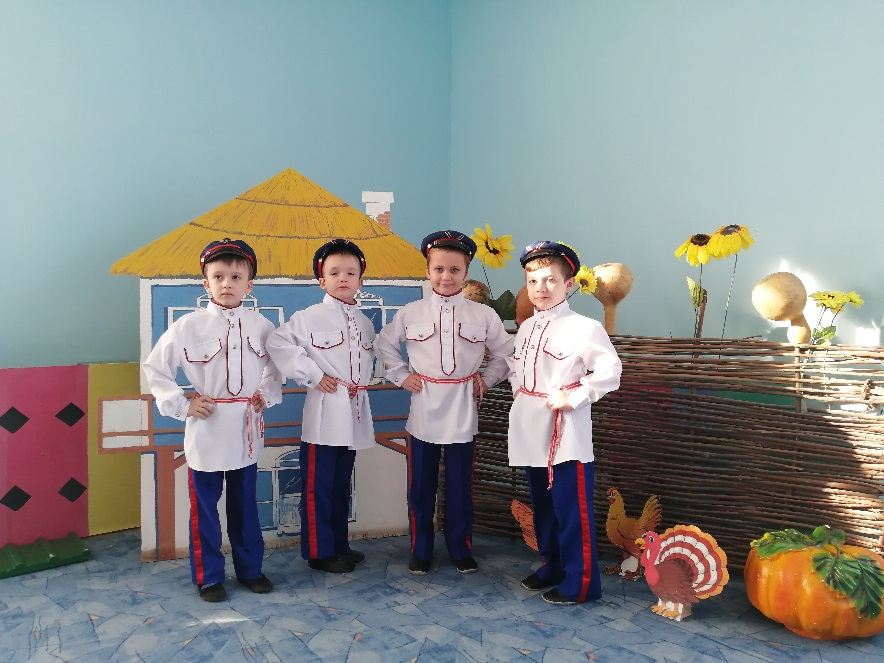 Ссылка на мой сайт:
https://kosmarina7770.wixsite.com/mysite
Спасибо за внимание!